LA TRANSMISIÓN ANALÓGICA Y DIGITAL
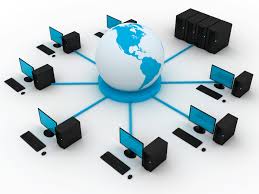 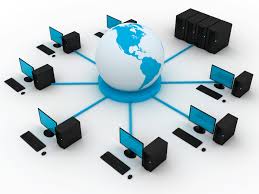 LA TRANSMISIÓN ANALÓGICA Y DIGITAL
REDES 1-2020
[Speaker Notes: En las redes de ordenadores, los datos a intercambiar siempre están disponibles en forma de señal digital. No obstante, para su transmisión podemos optar por la utilización de señales digitales o analógicas.]
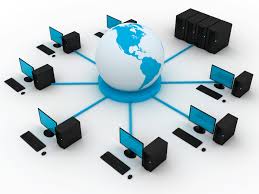 INFORMACIÓN DIGITAL Y TRANSMISIÓN DE SEÑAL DIGITAL
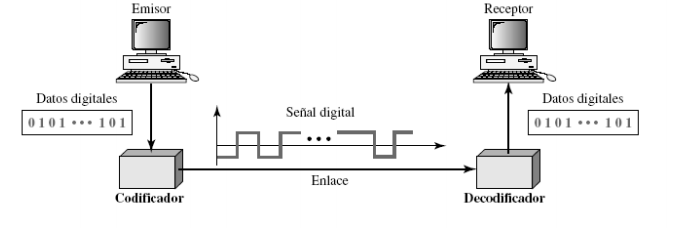 Características 
Bit: Un bit es la entidad más pequeña que puede representar un elemento de información.
 Símbolo: los bits son transportados por símbolos (variaciones de voltaje).
REDES 1-2020
[Speaker Notes: Características 
Bit. En las comunicaciones de datos, el objetivo es enviar bits de datos. Un bit es la entidad más pequeña que puede representar un elemento de información. Símbolo. En una comunicación de datos digitales, los bits son transportados por símbolos (variaciones de voltaje). Un símbolo es la unidad más corta (en cuanto a tiempo) de una señal digital. En otras palabras, los bits son transportados; los símbolos son los portadores
 Símbolo: En una comunicación de datos digitales, los bits son transportados por símbolos (variaciones de voltaje). Un símbolo es la unidad más corta (en cuanto a tiempo) de una señal digital. En otras palabras, los bits son transportados; los símbolos son los portadores]
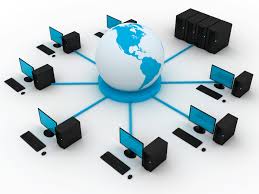 CARACTERISTICAS DE UNA SEÑAL DIGITAL
Elemento de señal frente a elemento de datos: 
 Elemento de datos: Es la unidad más pequeña que representa un elemento de información (el bit). 
Elemento de señal: Transporta elementos de datos. Es lo que se envía. Son los portadores. 
Tasa ‘r’: Es el número de elementos de datos (número de bits), transportados por cada elemento de señal (número de transiciones).
REDES 1-2020
[Speaker Notes: Elemento de datos: Es la unidad más pequeña que representa un elemento de información (el bit). Es lo que se necesita enviar. Son transportados.]
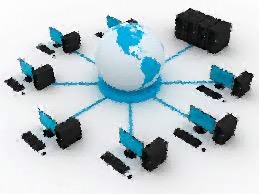 CARACTERISTICAS DE UNA SEÑAL DIGITAL
REDES 1-2020
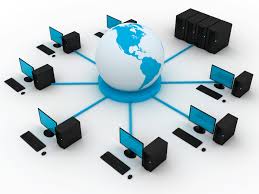 CARACTERISTICAS DE UNA SEÑAL DIGITAL
CAPACIDAD DEL CANAL: ES LA VELOCIDAD A LA QUE SE PUEDEN TRANSMITIR LOS DATOS. 
 LOS CONCEPTOS RELACIONADOS CON LA CAPACIDAD SON: 
VELOCIDAD DE LOS DATOS: ES LA VELOCIDAD EXPRESADA EN BITS/SEG (BPS), A LA QUE SE PUEDEN TRANSMITIR LOS DATOS. 
ANCHO DE BANDA: ES EL ANCHO DE BANDA DE LA SEÑAL TRANSMITIDA QUE ESTARÁ LIMITADO POR EL TRANSMISOR Y POR LA NATURALEZA DEL MEDIO DE TRANSMISIÓN; SE MIDE EN CICLOS/SEG (HZ). 
RUIDO: NIVEL MEDIO DEL RUIDO A TRAVÉS DEL CAMINO DE TRANSMISIÓN. 
TASA DE ERRORES: ES LA RAZÓN A LA QUE OCURREN LOS ERRORES, CONSIDERÁNDOSE UN ERROR CUANDO SE RECIBE UN 1 HABIÉNDOSE TRANSMITIDO UN 0 O VICEVERSA.
REDES 1-2020
[Speaker Notes: Ancho de banda: o Aunque el ancho de banda real de una señal digital es infinito, el ancho de banda efectivo es finito. o La tasa de baudios, determina el ancho de banda requerido para una señal digital. Se puede decir que el ancho de banda es proporcional a la tasa de señales o tasa de baudios. o El ancho de banda mínimo se define como: Bmin=c*N*1/r o Conociendo el ancho de banda del canal, se puede obtener la tasa de datos máxima: Nmax=1/c*B*r]
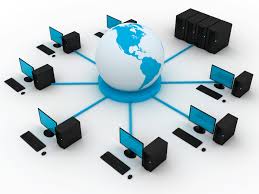 CARACTERISTICAS DE UNA SEÑAL DIGITAL
AUTOSINCRONIZACIÓN: LOS INTERVALOS DE BITS DEL RECEPTOR DEBEN CORRESPONDER EXACTAMENTE CON LOS DEL TRANSMISOR. SI EL RELOJ DE RECEPTOR ES MÁS RÁPIDO O MÁS LENTO, LOS INTERVALOS NO COINCIDIRÁN Y EL RECEPTOR PODRÍA MALINTERPRETAR LAS SEÑALES.
REDES 1-2020
[Speaker Notes: Para interpretar correctamente las señales recibidas, los intervalos de bits del receptor deben corresponder exactamente con los del transmisor. Si el reloj de receptor es más rápido o más lento, los intervalos no coincidirán y el receptor podría malinterpretar las señales. Una señal digital con autosincronización incluye información sobre el tiempo en los datos transmitidos. Esto se consigue con transiciones en la señal que alerten al receptor del comienzo, de la mitad o del fin de un pulso. Si el reloj de receptor no está sincronizado, estas transiciones pueden reiniciar el reloj.

Una señal digital con autosincronización incluye información sobre el tiempo en los datos transmitidos. Esto se consigue con transiciones en la señal que alerten al receptor del comienzo, de la mitad o del fin de un pulso. Si el reloj de receptor no está sincronizado, estas transiciones pueden reiniciar el reloj.]
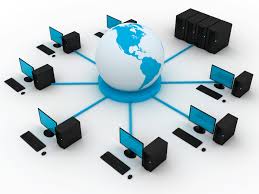 CARACTERISTICAS DE UNA SEÑAL DIGITAL
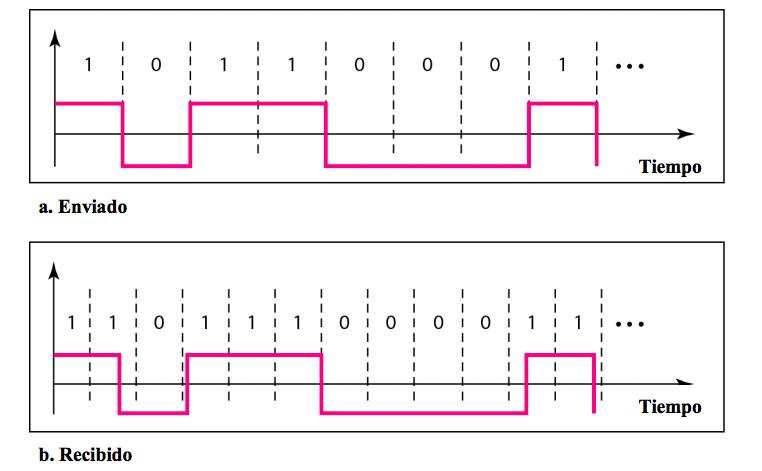 REDES 1-2020
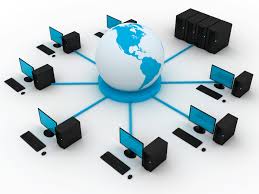 ESQUEMAS DE CODIFICACION
NRZ (No Return to Zero): Es el método que empleamos para representar la evolución de una señal digital en un cronograma. Cada nivel lógico 0 y 1 toma un valor distinto de tensión.
Ventajas: sencillez, fácil de implementar, uso eficaz del ancho de banda. 
Desventajas: presencia de componente en continua, ausencia de capacidad de sincronización. 
NRZI (No Return to Zero Inverted): La señal no cambia si se transmite un cero, y se invierte si se transmite un uno.
 Ventajas: no hay problemas de sincronización con cadenas de 1 (aunque sí con cadenas de 0), no hay componente en continua, ancho de banda menor que en NRZ, la alternancia de pulsos permite la detección de errores.
 Desventajas: hay aún problemas de sincronización.
REDES 1-2020
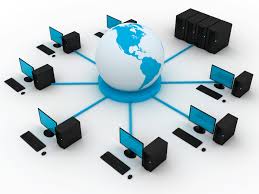 ESQUEMAS DE CODIFICACION
REDES 1-2020
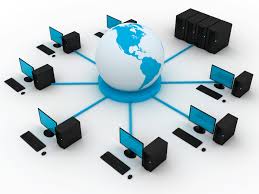 ESQUEMAS DE CODIFICACION
Manchester: Los valores lógicos no se representan como niveles de la señal, sino como transiciones en mitad de la celda de bit. Un flanco de bajada representa un cero y un flanco de subida un uno.(Utilizado por IEEE 802.3 (LAN Ethernet con bus CSMA/CD))
Manchester diferencial: Manteniendo las transiciones realizadas en el método Manchester, en este método introduce la codificación diferencial. Al comienzo del intervalo de bit, la señal se invierte si se transmite un cero, y no cambia si se transmite un uno. Utilizado por IEEE 802.5 (LAN paso de testigo en anillo).
En la codificación Manchester siempre hay una transición en mitad del intervalo de duración del bit (la mitad del bit se encarga de la sincronización). En Manchester diferencial la transición en mitad del intervalo se utiliza sólo como sincronización y es la presencia de un cambio de tensión al inicio del bit lo que señala la presencia de un 1.
Ventajas: sincronización, no tiene componente en continua, detección de errores. Desventajas: se necesita mayor ancho de banda.
REDES 1-2020
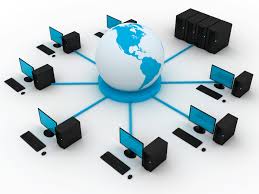 ESQUEMAS DE CODIFICACION
REDES 1-2020
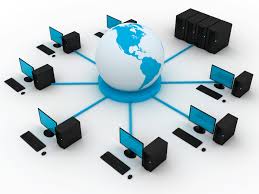 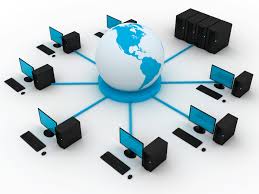 INFORMACIÓN DIGITAL Y TRANSMISIÓN DE SEÑAL ANALÓGICA
Al proceso por el cual obtenemos una señal analógica a partir de unos datos digitales se le denomina modulación. Esta señal la transmitimos y el receptor debe realizar el proceso contrario, denominado demodulación para recuperar la información. El módem es el encargado de realizar dicho proceso.
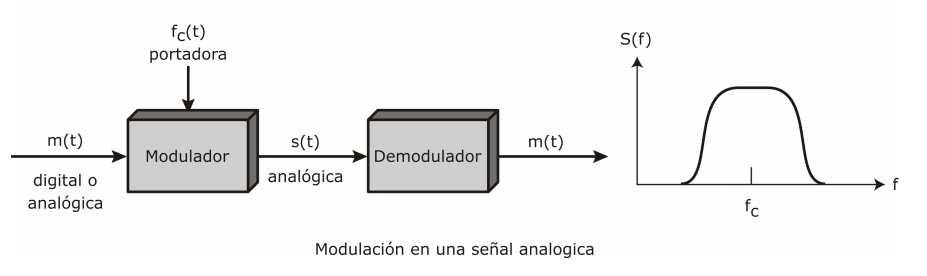 REDES 1-2020
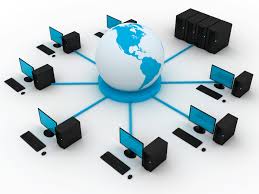 INFORMACIÓN DIGITAL Y TRANSMISIÓN DE SEÑAL ANALÓGICA
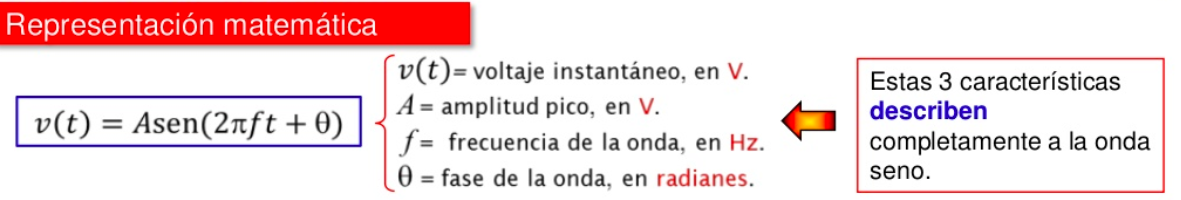 REDES 1-2020
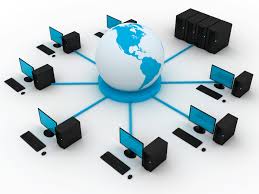 INFORMACIÓN DIGITAL Y TRANSMISIÓN DE SEÑAL ANALÓGICA
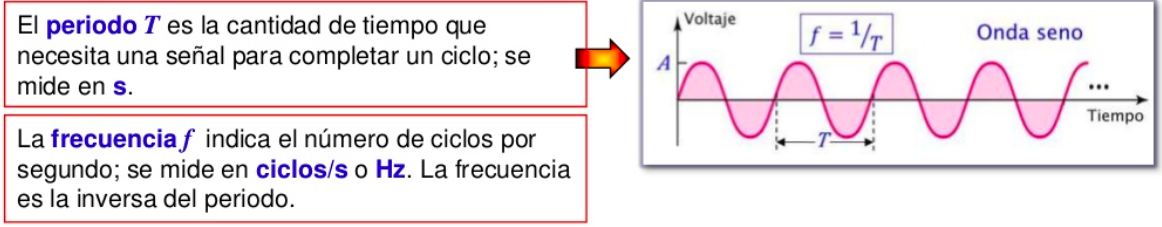 REDES 1-2020
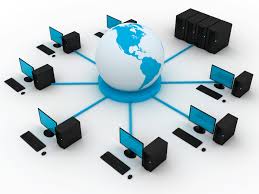 INFORMACIÓN DIGITAL Y TRANSMISIÓN DE SEÑAL ANALÓGICA
REDES 1-2020
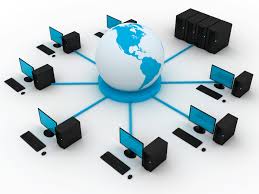 INFORMACIÓN DIGITAL Y TRANSMISIÓN DE SEÑAL ANALÓGICA
FSK (Modulación por desplazamiento de la frecuencia): Se modifica la frecuencia de la portadora según el valor de bit a transmitir.
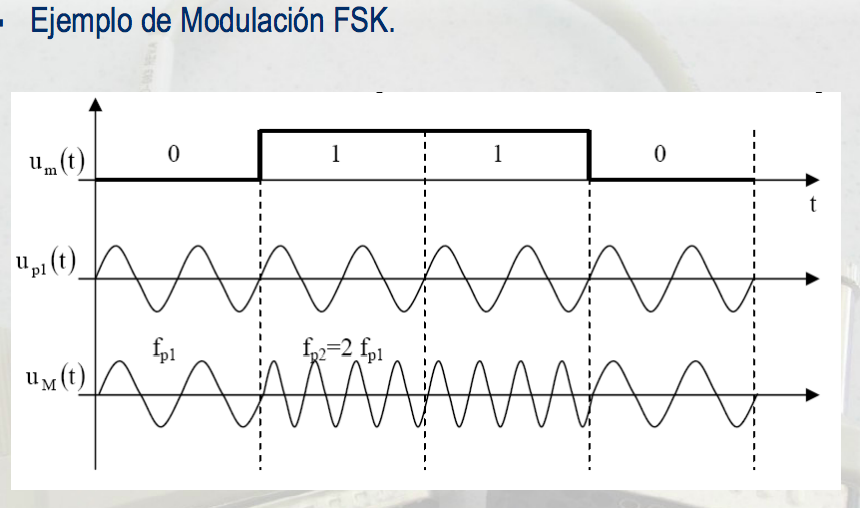 REDES 1-2020
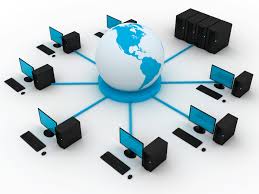 INFORMACIÓN DIGITAL Y TRANSMISIÓN DE SEÑAL ANALÓGICA
ASK (modulación por desplazamiento de la amplitud): En esta técnica no se modifica la frecuencia de la portadora sino su amplitud. Los dos valores binarios se representan mediante diferentes niveles de amplitud de esta señal
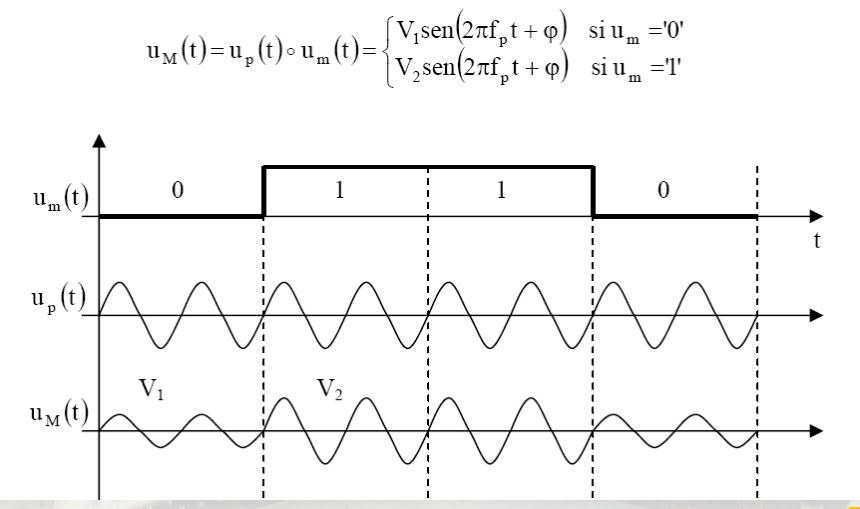 REDES 1-2020
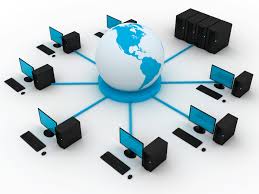 INFORMACIÓN DIGITAL Y TRANSMISIÓN DE SEÑAL ANALÓGICA
PSK (Modulación por desplazamiento de fase): La frecuencia y la amplitud se mantiene constantes y se varía la fase de la portadora para representar los niveles uno y cero con distintos ángulos de fase.
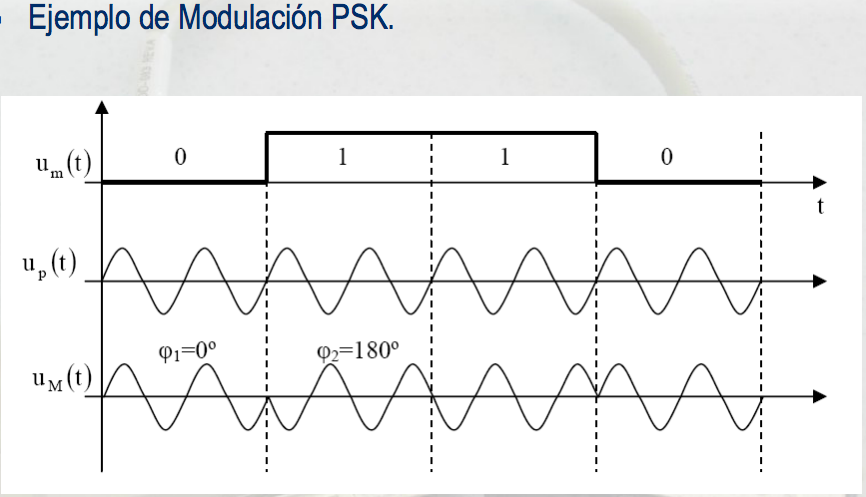 REDES 1-2020
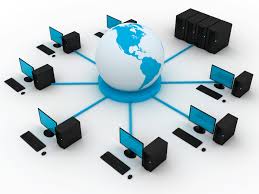 CONTROL DE ACCESO AL MEDIO
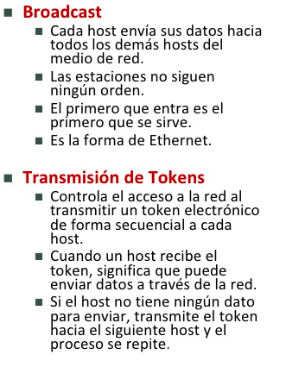 REDES 1-2020
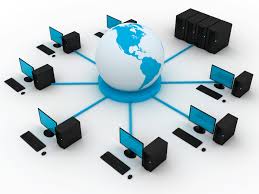 ¿PREGUNTAS?
REDES 1-2020
REDES 1-2020